การจัดการห่วงโซ่อุปทานอย่างยั่งยืน(Sustainable Supply Chain Management)
MODULE 1 Session 2
การออกแบบห่วงโซ่อุปทานและความร่วมมือในเครือข่ายระหว่างองค์กร
Workshop
Self-study: exercises
จากความรู้ที่ได้รับในการเรียน:

S2-1. จงบอกคุณลักษณะของเครือข่ายระหว่างองค์กรที่ทุ่มเทให้กับอุตสาหกรรมที่เลือก
S2-2.จงบอกคุณลักษณะคลัสเตอร์ที่เกี่ยวข้องกับอุตสาหกรรมที่เลือก 	(ปัจจุบันทำงานในระบบเศรษฐกิจ)
S2-3.จงบอกคุณลักษณะของห่วงโซ่อุปทานคลัสเตอร์สำหรับอุตสาหกรรมที่เลือก
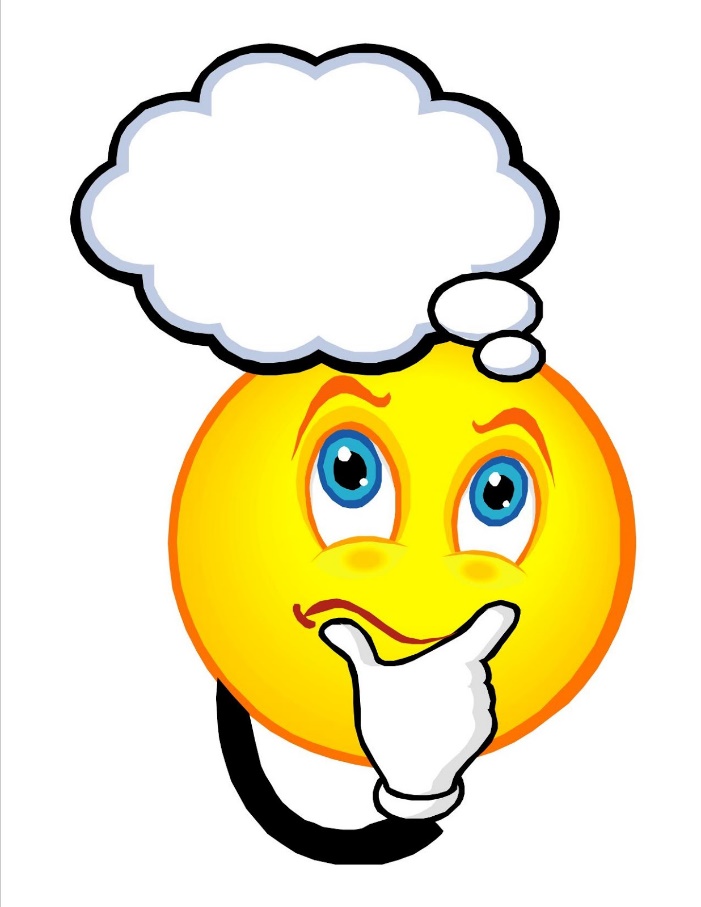 [source]
Project group
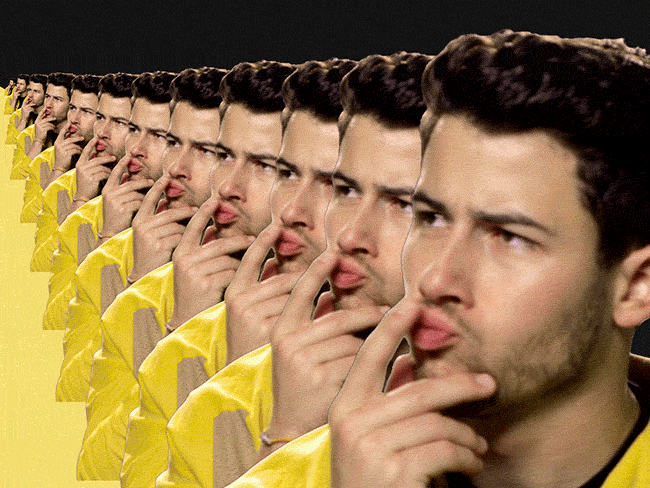 จากความรู้ที่ได้รับในการเรียนและในความคิดเห็นของตนเอง:


สร้างแผนภาพของห่วงโซ่อุปทานสำหรับอุตสาหกรรมที่เลือก ที่มีการทำงานในสภาพแวดล้อมเครือข่ายระหว่างองค์กร
[source]